Rapport annuel REIN 2023
Mathilde Lassalle, Cécile Couchoud
Agence de la biomédecine
En 2023
Défaillance rénale avec traitement de suppléance rénale
10 992
Nouveaux patients
en défaillance rénale avec traitement de suppléance rénale
Incidence = 162 pmh
10 577
415
95 591
Patients en défaillance rénale avec traitement de suppléance rénale
Prévalence = 1 410 pmh
Prévalence dialyse = 782 pmh
Prévalence greffe = 627 pmh
3 108
En dialyse
au 31 décembre :
53 044

DP : 6 %
Âge médian : 71
Porteur d’un greffon
au 31 décembre :
42 547

DV : 15 %
Âge médian: 59
1 132
3 523
Greffes rénales
Taux de greffe =  52 pmh
7 937
15,0 %
1 236
3,0 %
9 173
Décès
Taux mortalité = 9,7 %
Décès
Âge médian : 77
DP : dialyse péritonéale. DV : donneur vivant. pmh : par million d’habitants
Incidence de la Maladie Rénale Chronique stade 5 au stade de la suppléance
Pour en savoir plus
https://www.agence-biomedecine.fr/Les-chiffres-du-R-E-I-N
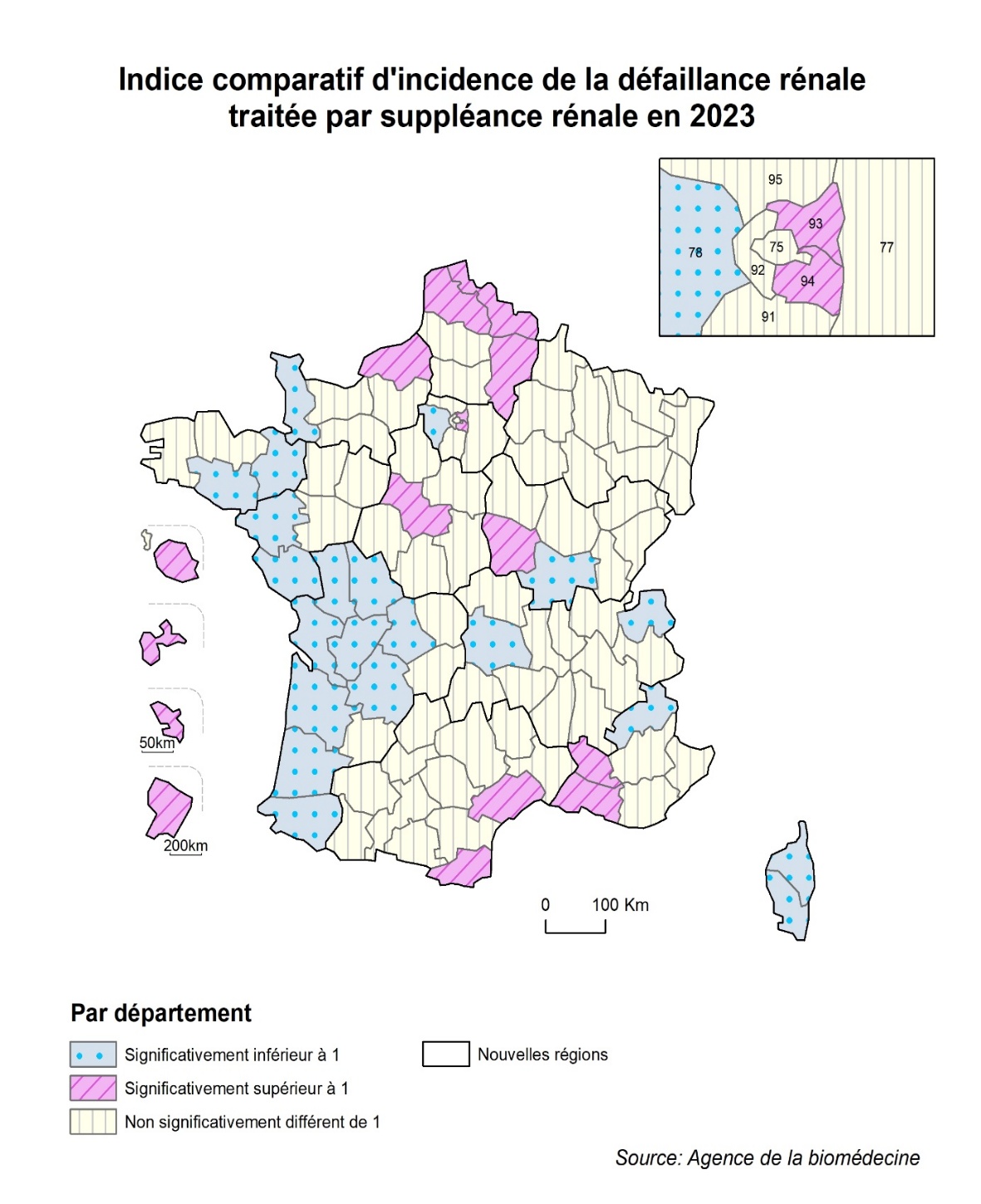 En 2023, 10 992 nouveaux patients ont débuté un premier traitement de suppléance (dialyse ou greffe préemptive) pour défaillance rénale.
Indice comparatif d’incidence de la défaillance rénale avec traitement de suppléance, par département en 2023
Age des cas incidents selon le sexe et la maladie rénale initiale en 2023
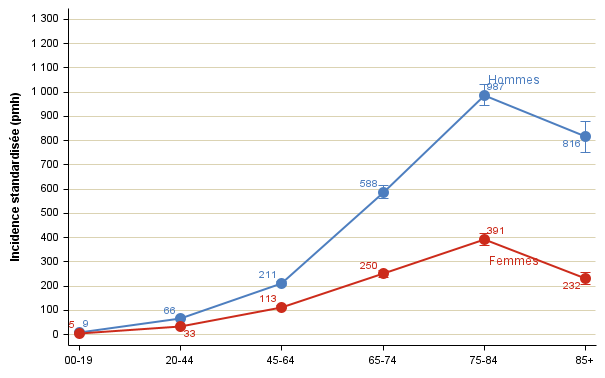 Incidence selon l’âge et le sexe en 2023
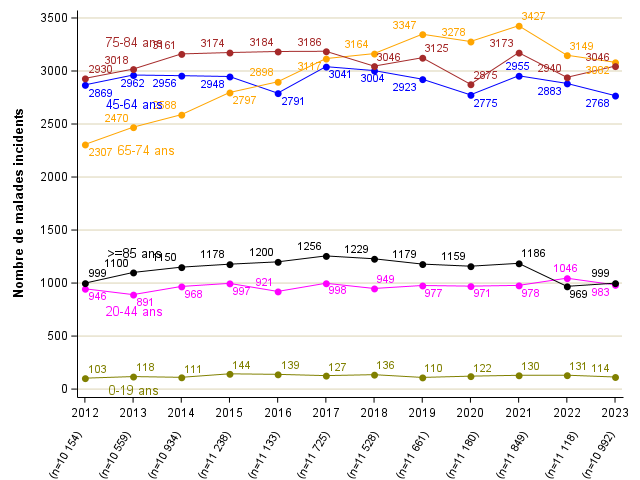 Tendance du nombre de patients incidents en défaillance rénale avec traitement de suppléance selon l’âge
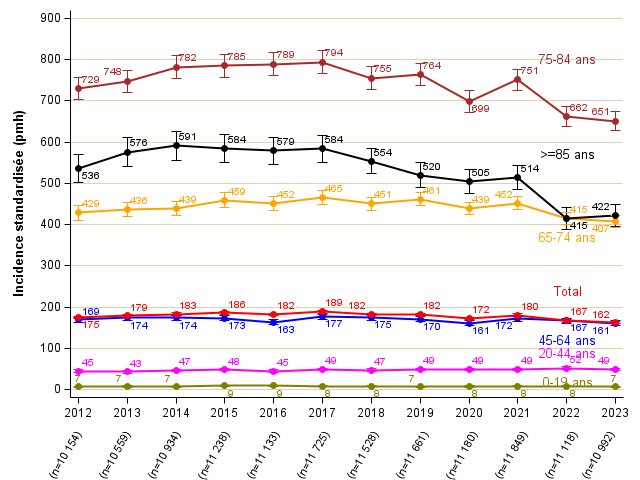 Tendance de l’incidence de la défaillance rénale avec traitement de suppléance selon l’âge
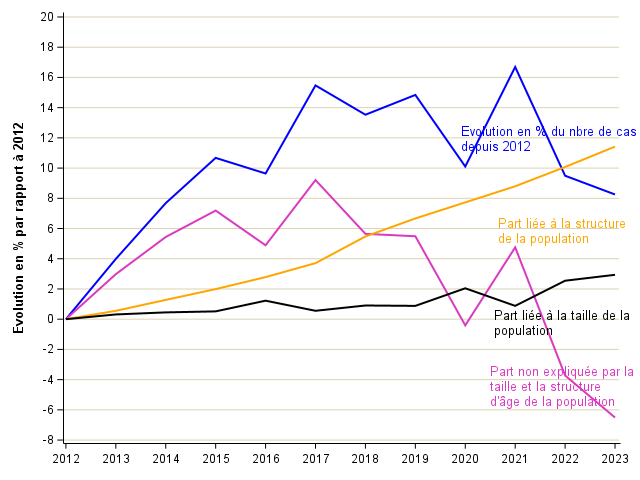 Evolution du nombre de malades incidents en défaillance rénale avec traitement de suppléance
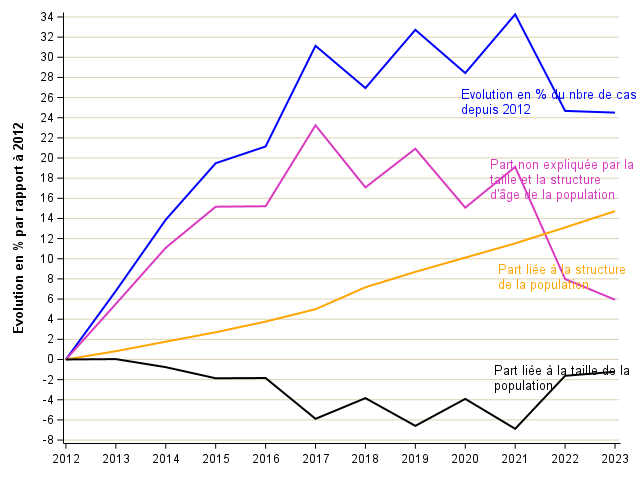 Evolution du nombre de malades incidents DIABETIQUES en défaillance rénale avec traitement de suppléance
Prévalence de la Maladie Rénale Chronique 
Stade 5 au stade de la suppléance
Pour en savoir plus
https://www.agence-biomedecine.fr/Les-chiffres-du-R-E-I-N
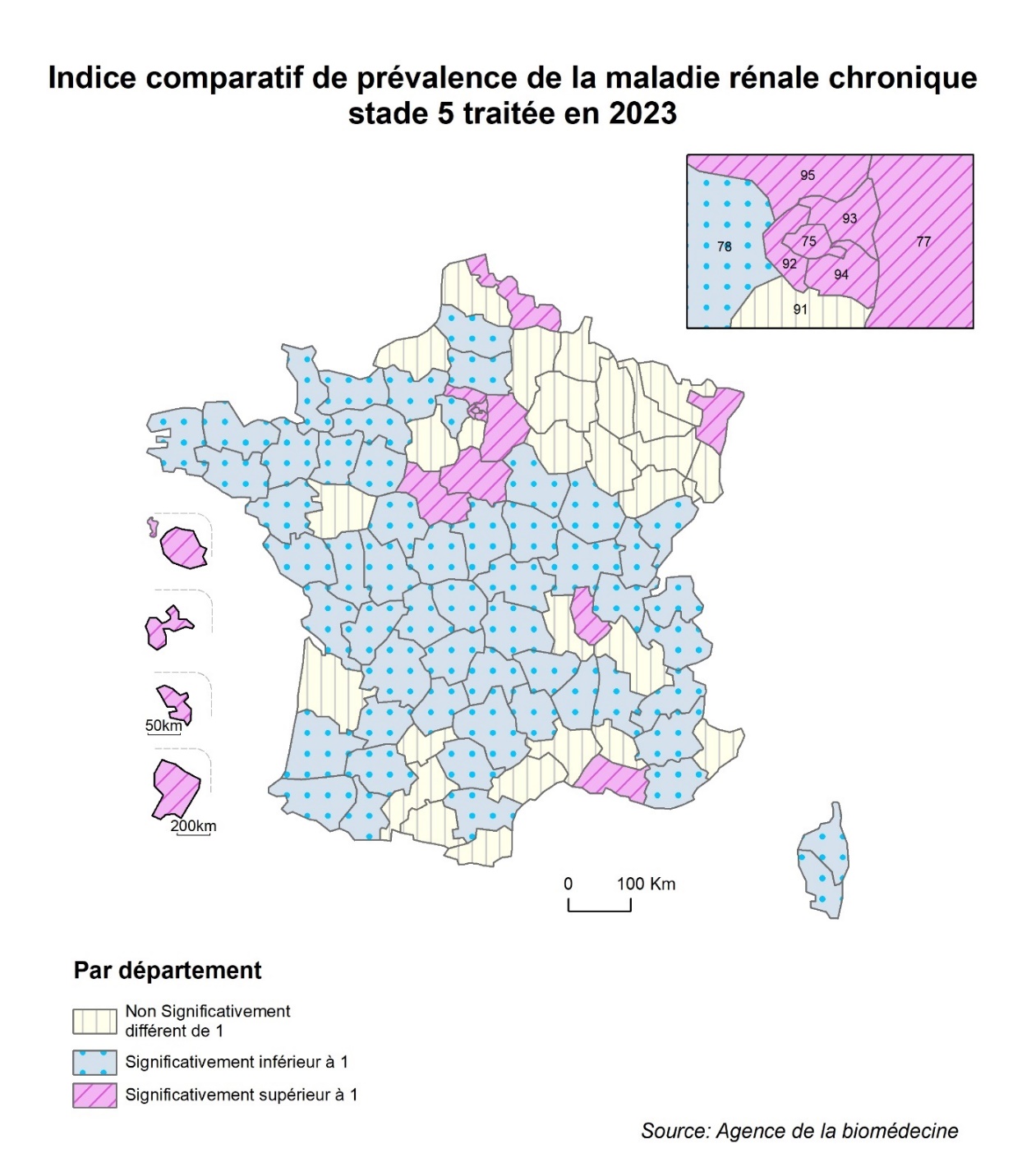 Au 31 décembre 2023, 95 591 patients sont traités par dialyse ou greffe rénale.
Indice comparatif de prévalence de la défaillance rénale avec traitement de suppléance (dialyse ou greffe) par département en 2023
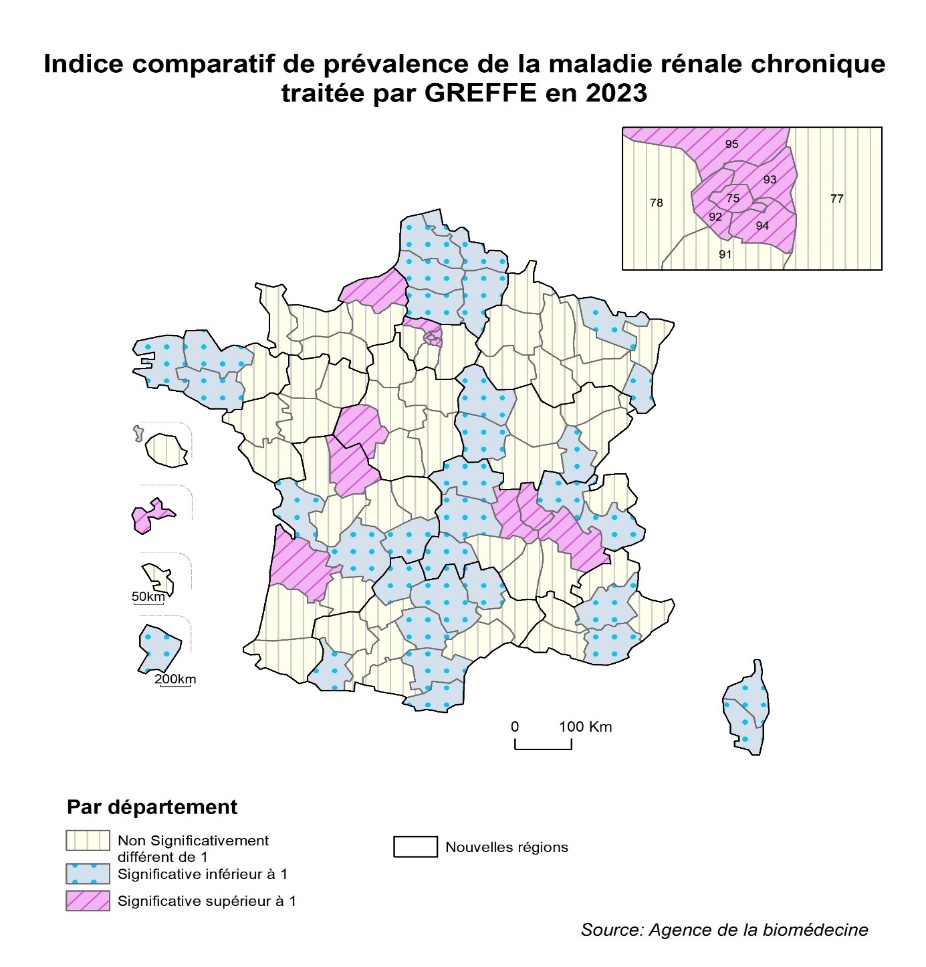 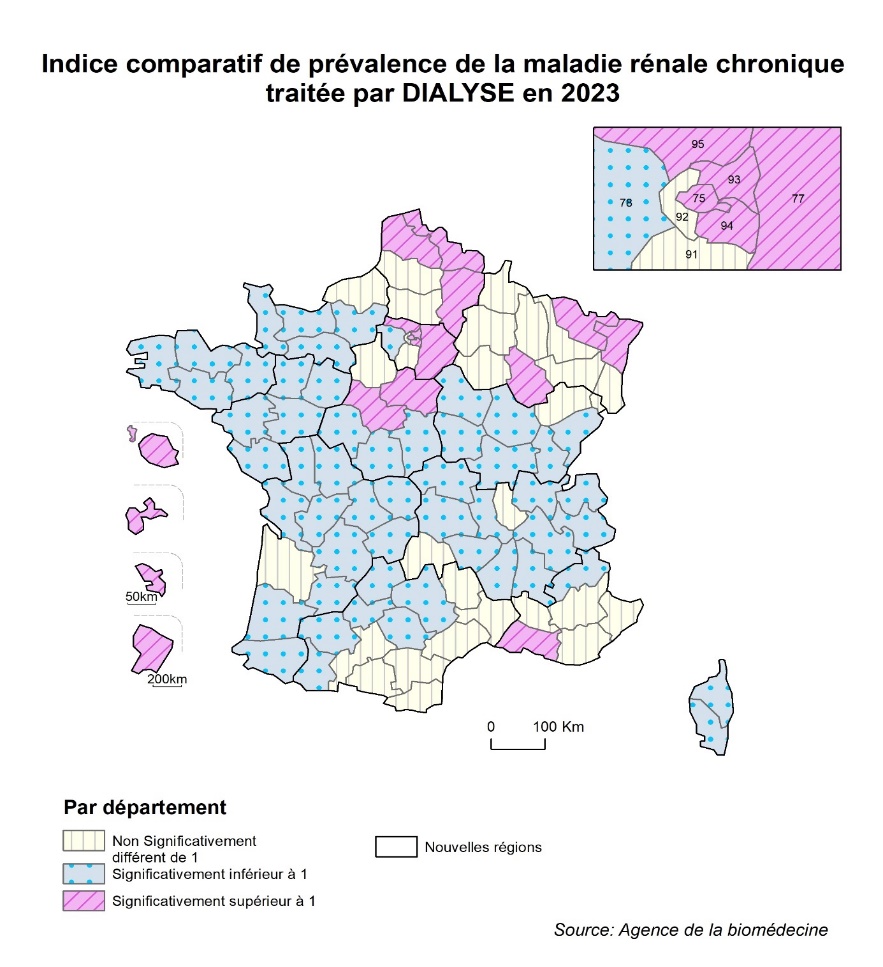 Indice comparatif de prévalence de la défaillance rénale traitée par dialyse (à gauche) ou greffe (à droite) par département en 2023
Age des patients prévalents en défaillance rénale avec traitement de suppléance (dialyse ou greffe) selon le sexe et la maladie rénale initiale en 2023
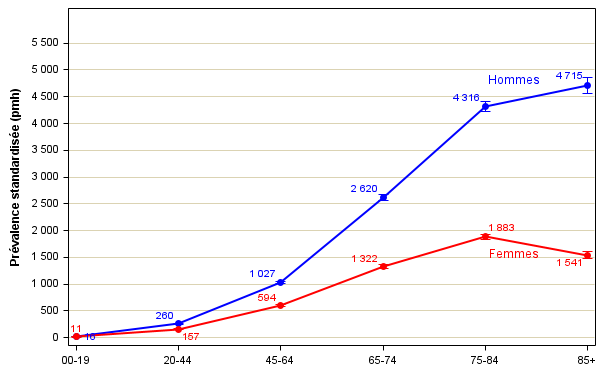 Patients dialysés
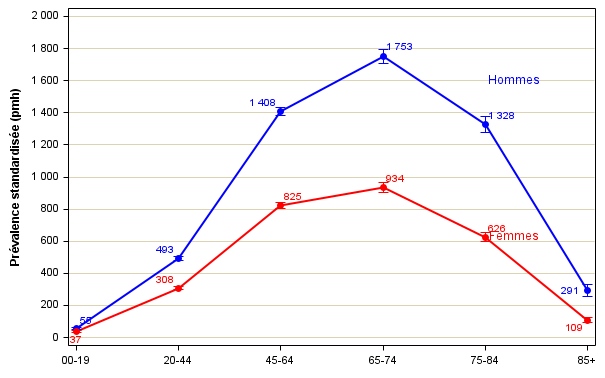 Patients porteurs d’un 
greffon fonctionnel
Prévalence de la défaillance rénale avec traitement de suppléance par âge et sexe et selon le traitement en 2023
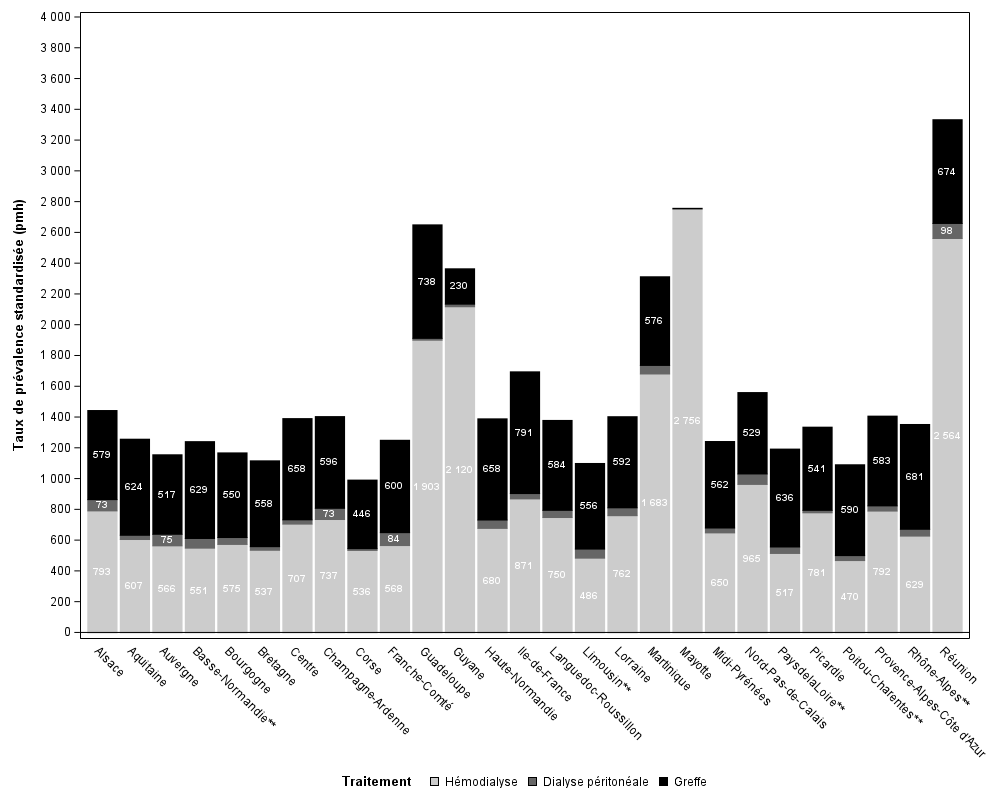 ** Régions dont le rapport Greffés/Dialysés est supérieur à 1
Distribution des prévalences standardisées par région selon le traitement de suppléance en 2023
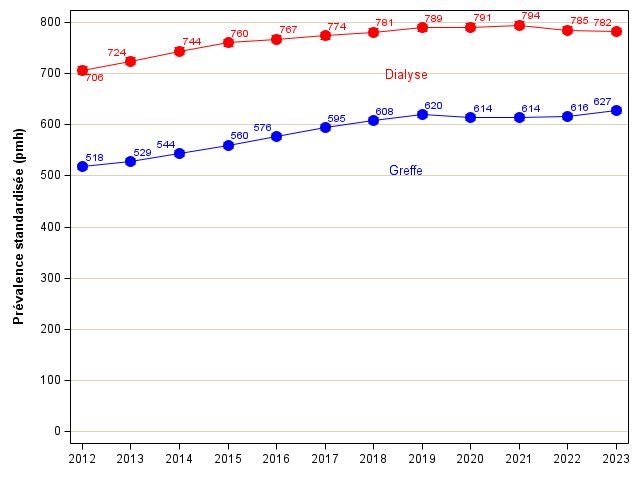 Evolution de la prévalence standardisée selon le traitement de suppléance
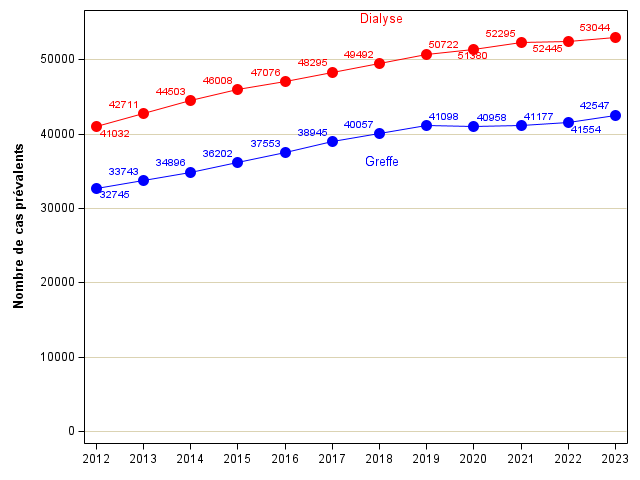 Evolution du nombre de cas prévalents en défaillance rénale selon le traitement de suppléance
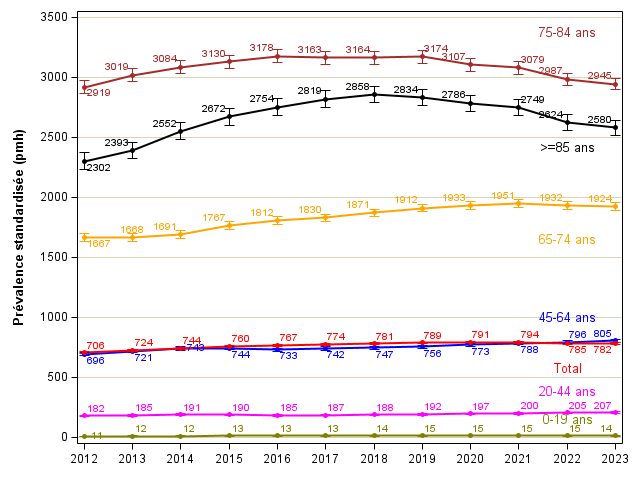 Évolution de la prévalence standardisée par âge chez les DIALYSÉS
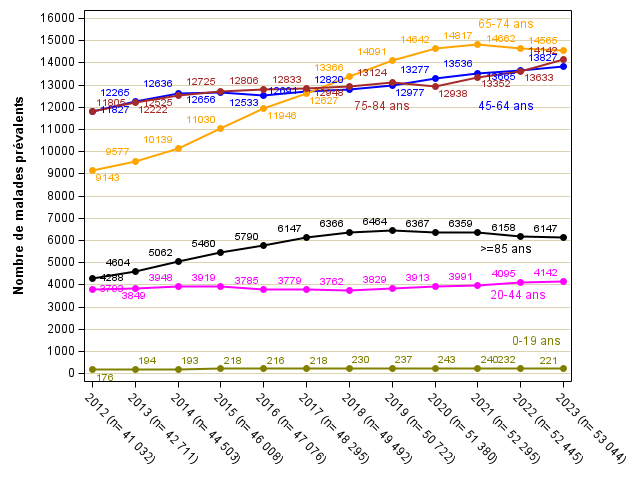 Evolution du nombre de cas prévalents en DIALYSE par tranche d’âge
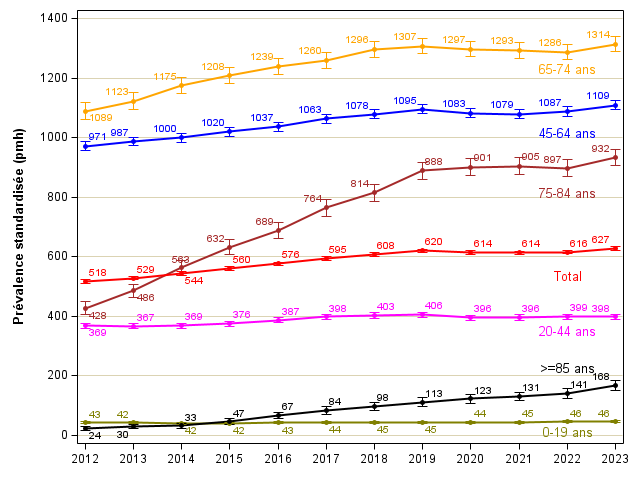 Évolution de la prévalence standardisée par tranche d’âge chez les GREFFÉS
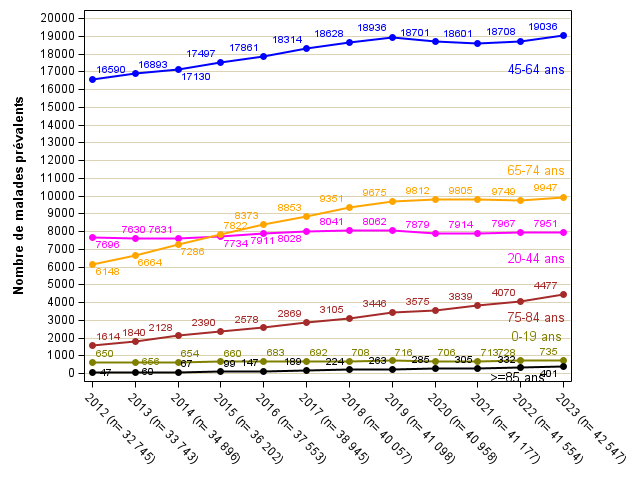 Évolution du nombre de cas prévalents GREFFÉS par tranche d’âge
Nouveaux patients
en dialyse
Pour en savoir plus
https://www.agence-biomedecine.fr/Les-chiffres-du-R-E-I-N
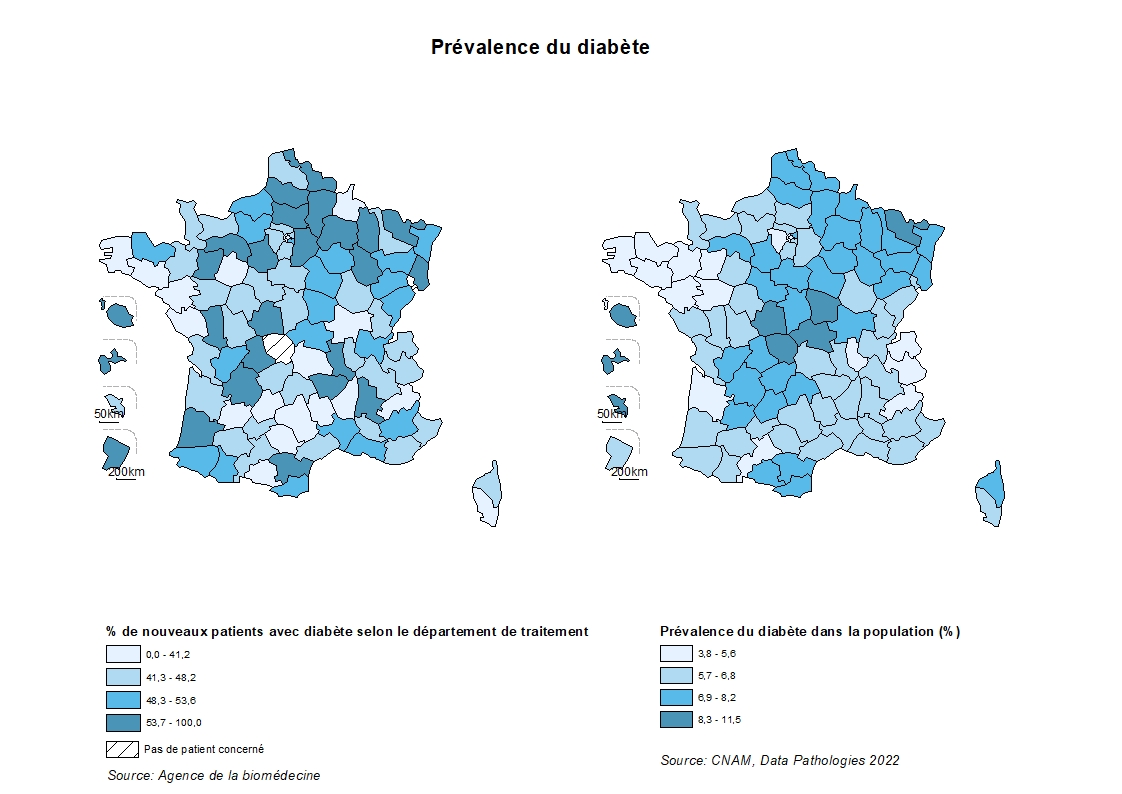 10 562 nouveaux malades
Age médian : 71,5 ans.
48 % avec un diabète
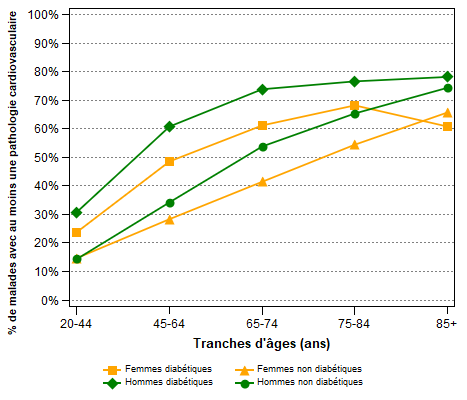 Fréquence des comorbidités cardiovasculaires selon l’âge, le sexe et le statut diabétique en 2023
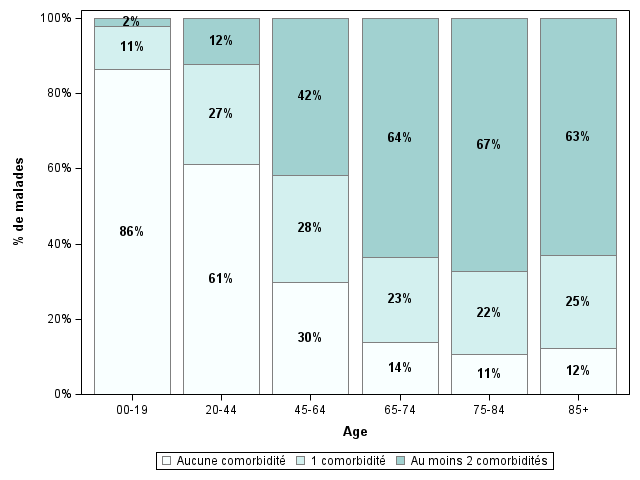 Fréquence des comorbidités selon l’âge
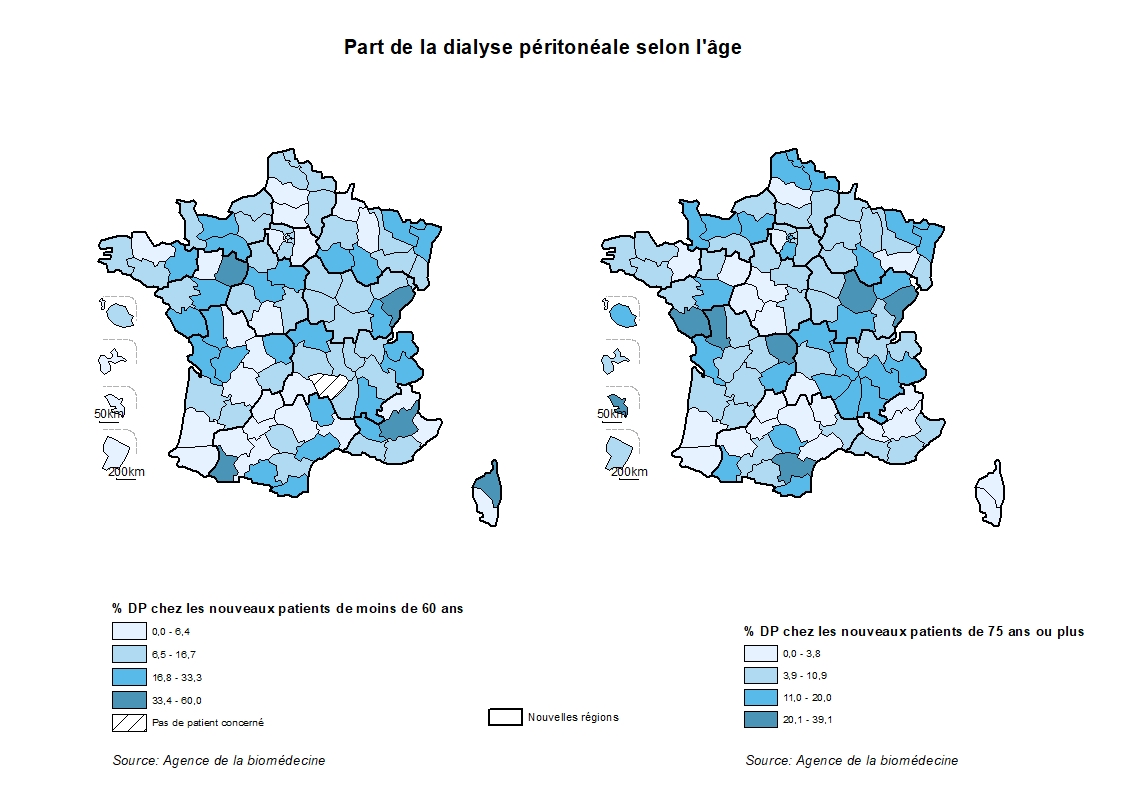 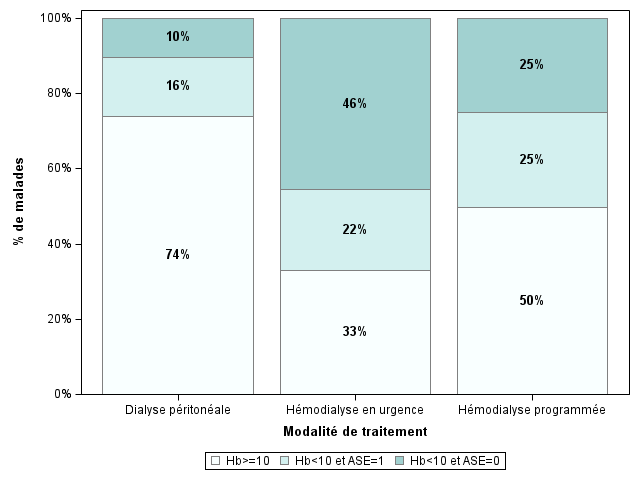 A l’initiation du traitement de suppléance, 31% de patients avec un taux d’hémoglobine compris entre les seuils actuels recommandés de 10 à 11,5 g/dl
Prise en charge de l'anémie selon le contexte initial en 2023
28
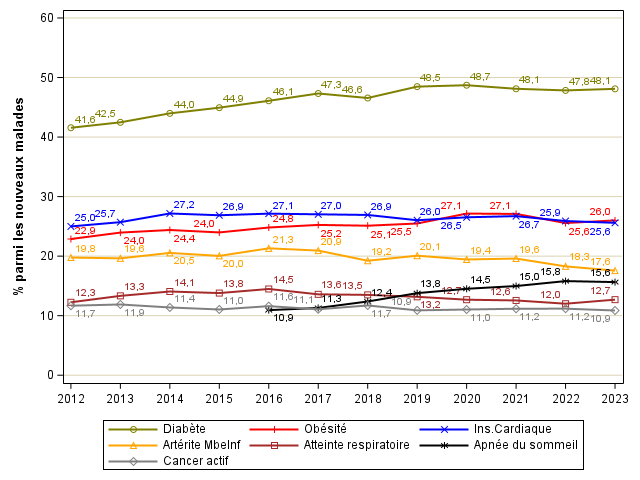 Evolution des caractéristiques des nouveaux malades en dialyse de chaque année
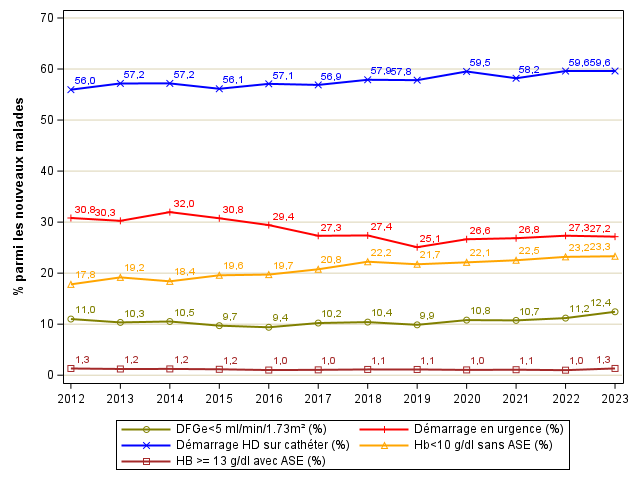 Evolution des prise en charge des nouveaux malades en dialyse de chaque année
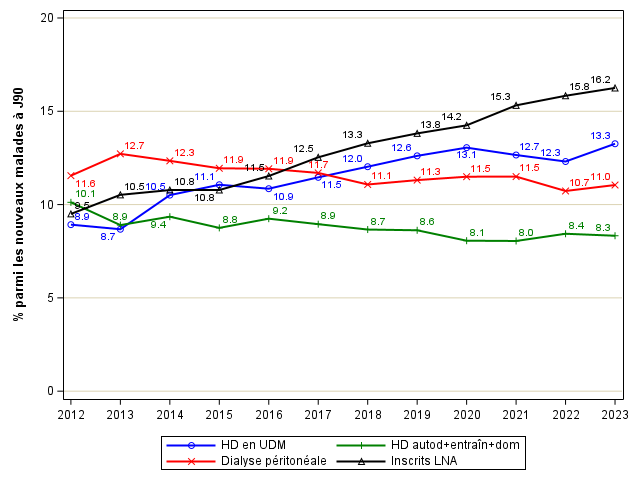 Evolution des modalités de traitement à J90 
des nouveaux malades en dialyse de chaque année
Caractéristiques cliniques et 
indicateurs de prise en charge 
des patients en dialyse
Pour en savoir plus
https://www.agence-biomedecine.fr/Les-chiffres-du-R-E-I-N
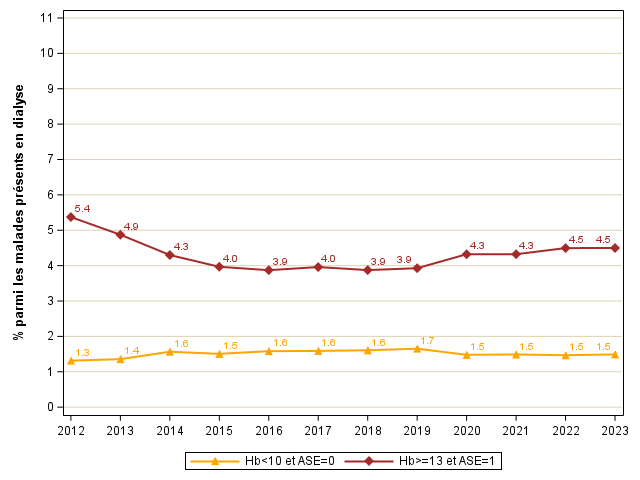 Evolution de la prise en charge de l'anémie des malades présents en dialyse au 31/12 de chaque année
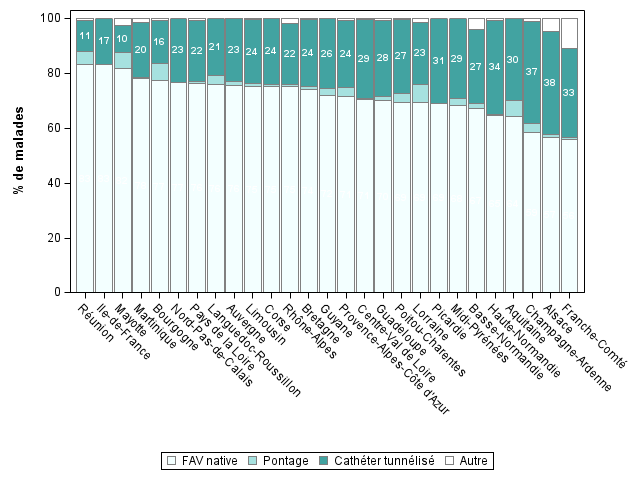 Ces chiffres sont à interpréter avec prudence car ils ne tiennent pas compte de l’état vasculaire des patients pouvant varier d’une région à la disponibilité des chirurgiens vasculaires
Voie d’abord vasculaire des patients en hémodialyse au 31/12/2023selon la région de traitement
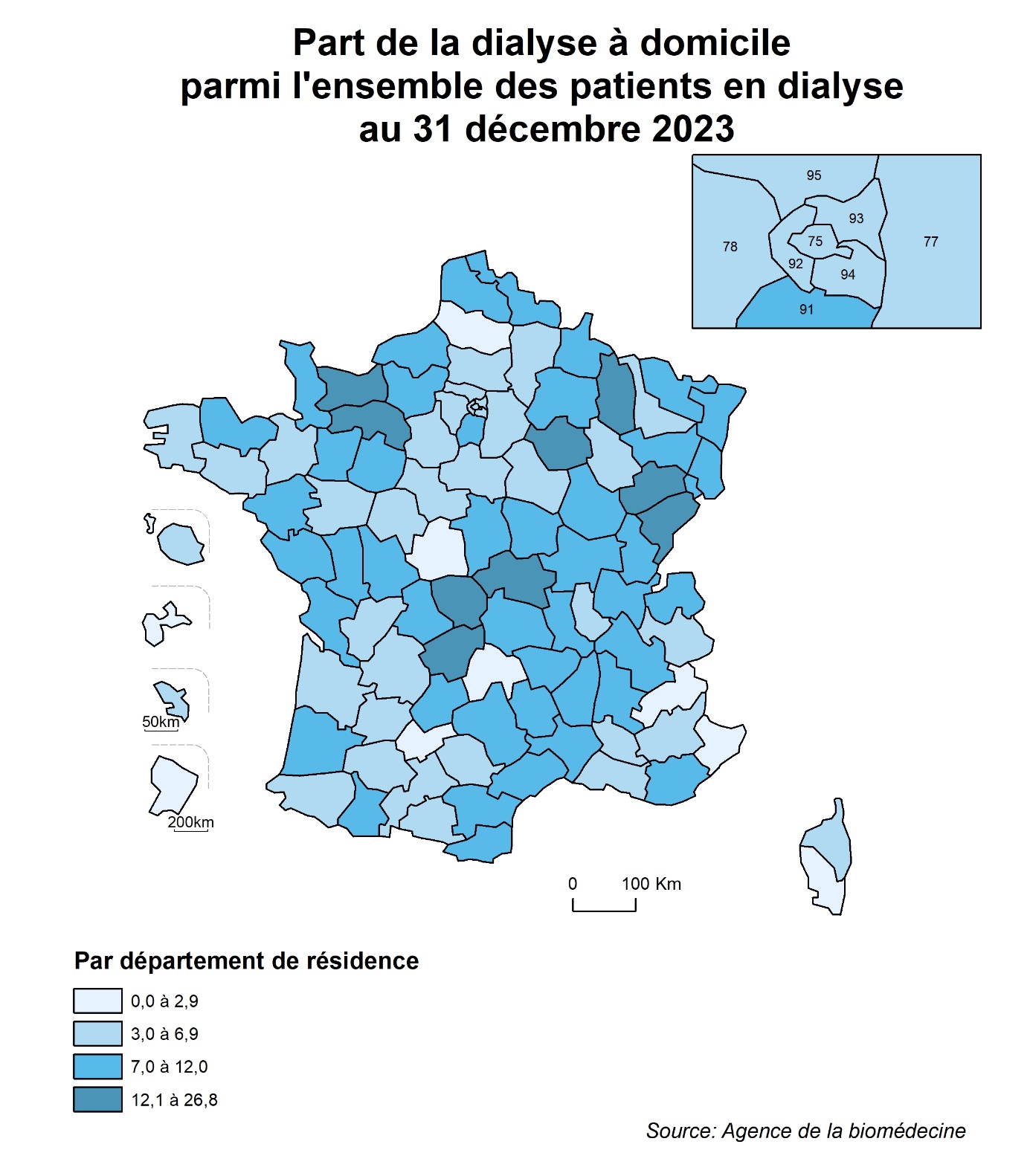 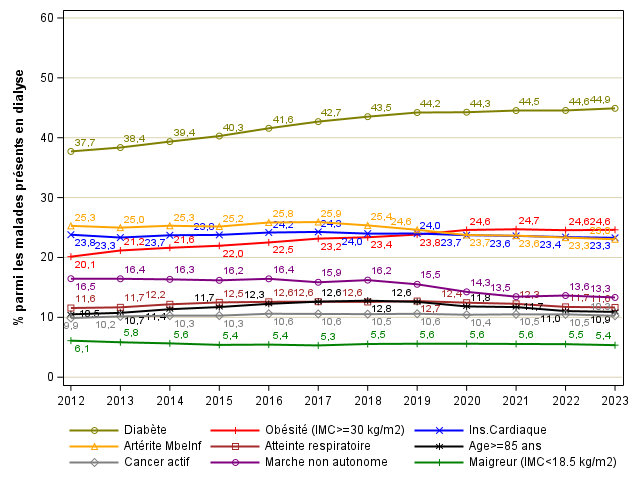 Evolution des caractéristiques des malades présents en dialyse au 31/12 de chaque année
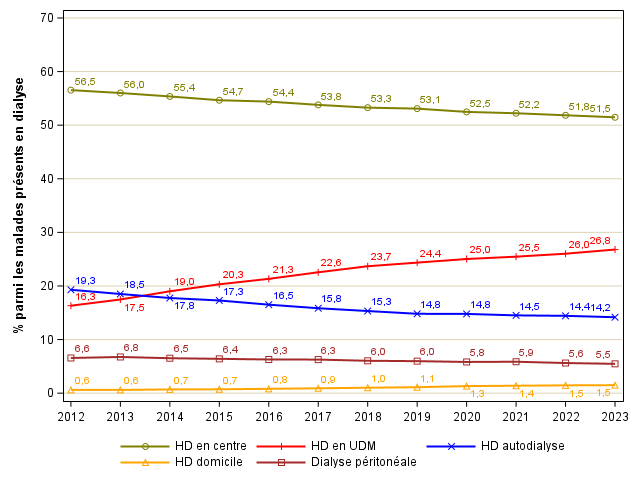 Evolution et de la prise en charge des malades présents en dialyse au 31/12 de chaque année
Survie et mortalité des patients 
avec une maladie rénale chronique stade 5  
au stade de suppléance
Pour en savoir plus
https://www.agence-biomedecine.fr/Les-chiffres-du-R-E-I-N
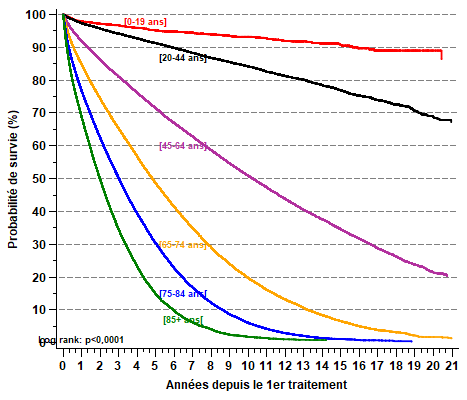 ATTENTION, ces probabilités de survie ne sont pas ajustées sur l’état clinique des patients
Probabilité de survie des nouveaux patients 2002-2023 selon l’âge à l’initiation du de suppléance
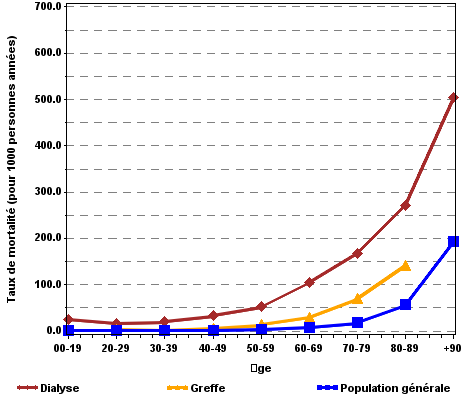 ATTENTION, la comparaison des patients greffés et dialysés doit être faite avec précaution compte tenu du fort biais d’indication des patients greffés (plus jeunes et avec moins de comorbidités). Par ailleurs, la population des dialysés est composée d’une proportion plus importante d’entrée en dialyse « récente », période où la mortalité est importante alors que les patients greffés sont souvent depuis un certain nombre d’années dans un état stable. Ceci est particulièrement vrai pour les tranches d’âges élevées.
Taux de mortalité en dialyse et en greffe par âge, en 2023
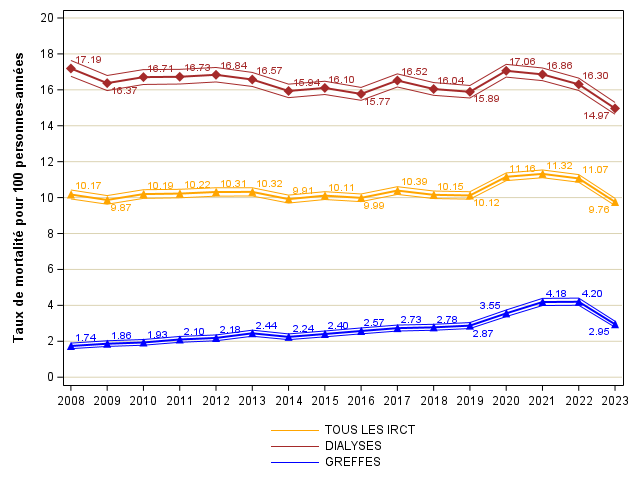 ATTENTION Ces chiffres sont à interpréter avec précaution car ils ne prennent pas en compte les caractéristiques cliniques des patients dialysés et des changements de caractéristiques cliniques des donneurs et des receveurs au cours du temps.
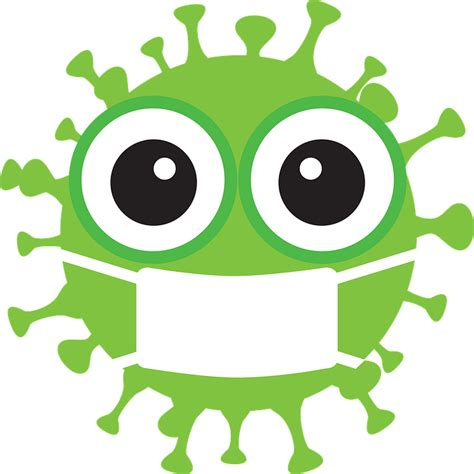 Evolution des taux de mortalité entre 2008 et 2023
p<0,05; **p<0,01; ***p<0.0001; NS: non significatif
Distribution des causes de décès des nouveaux patients 2002-2023 par classe d’âge
Accès à la liste d’attente 
et à la greffe rénale
Pour en savoir plus
https://www.agence-biomedecine.fr/Les-chiffres-du-R-E-I-N
Devenir des patients incidents 2018-2023
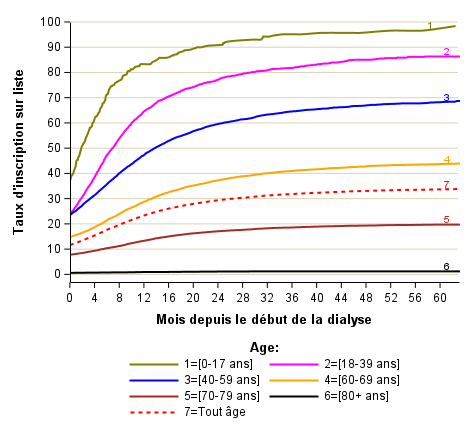 ATTENTION, ces probabilités d’inscription ne sont pas ajustées sur l’état clinique des patients
Taux d’incidence cumulée pour l’accès à la liste nationale d’attente d’une greffe de rein des nouveaux patients dialysés au cours de la période 2018-2023, selon l’âge
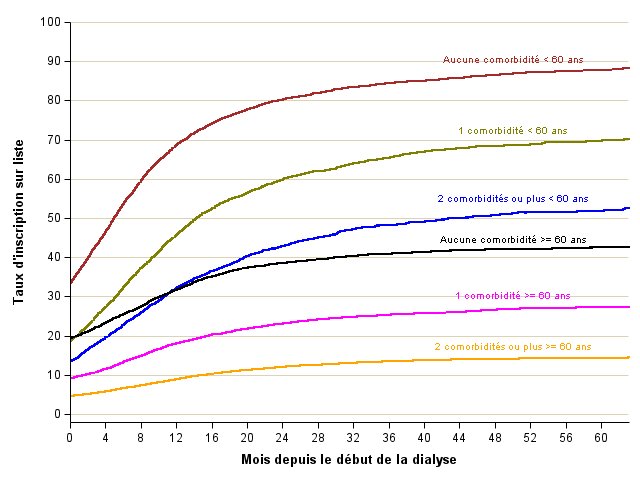 ATTENTION, ces probabilités d’inscription ne sont pas ajustées sur l’état clinique des patients
Taux d’incidence cumulée pour l’accès à la liste nationale d’attente d’une greffe de rein des nouveaux patients dialysés au cours de la période 2018-2023, selon l’âge et le nombre de comorbidités
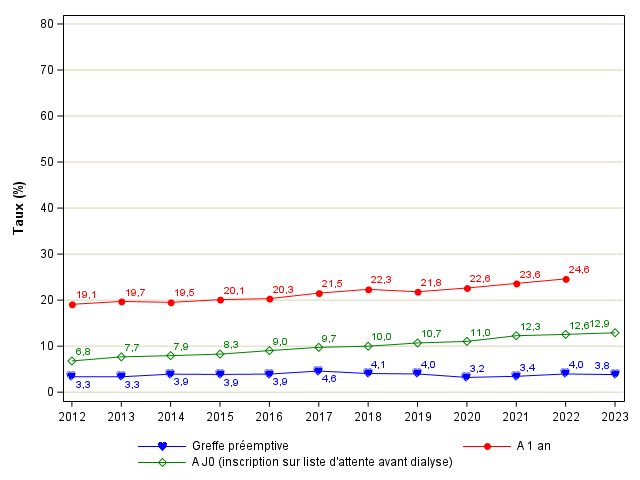 Tendances temporelles d’accès à liste d’attente
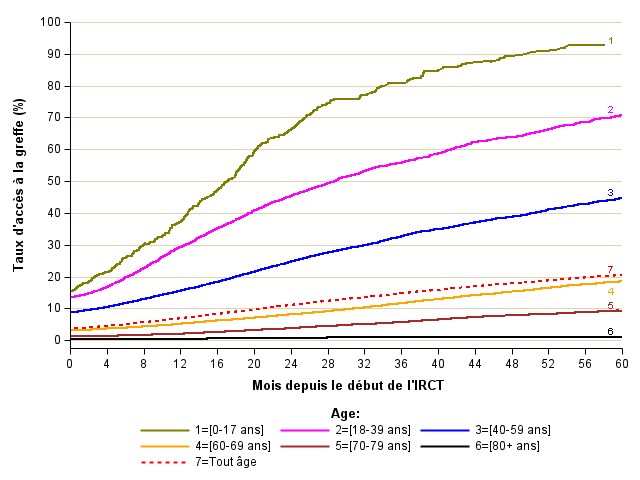 ATTENTION, ces probabilités de greffe ne sont pas ajustées sur l’état clinique des patients
Taux d’incidence cumulée pour l’accès à la greffe de rein des nouveaux patients au cours de la période 2018-2023, selon l’âge
Cinétique d’accès à une première greffe rénale
 selon l’âge
Causes de non inscriptions selon l’âge
Transplantation rénale en 2023
Pour en savoir plus
https://www.agence-biomedecine.fr/Les-chiffres-du-R-E-I-N
Activité de greffe rénale en 2023
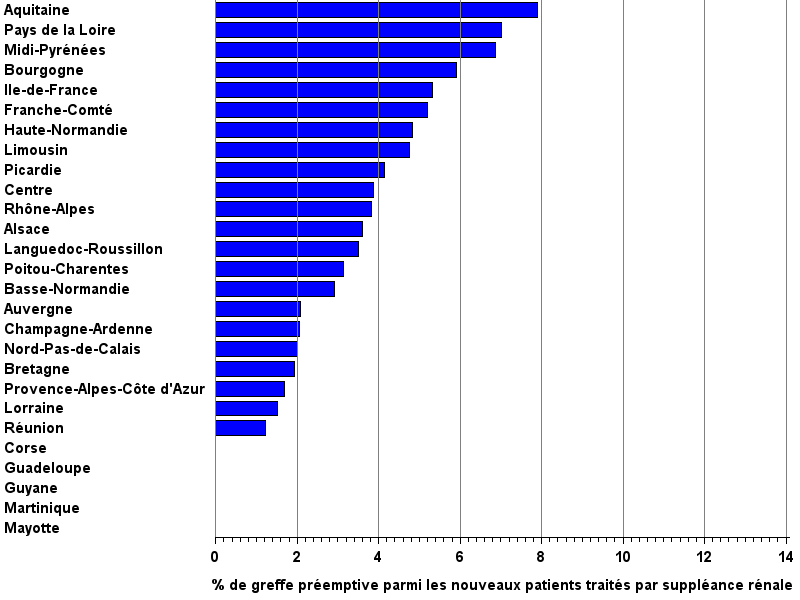 Part de la greffe préemptive parmi l’activité de greffe de chaque région en 2023
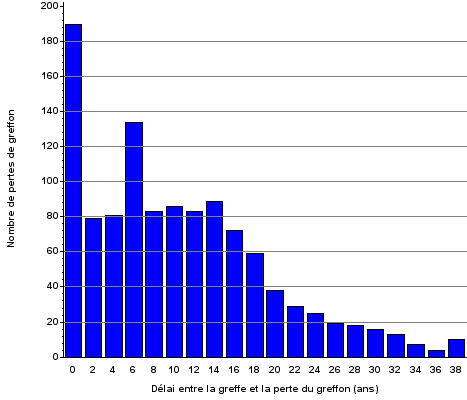 1 132 arrêts fonctionnels du greffon
9,2% des arrivés en dialyse 
50% porteurs de leur greffon depuis plus de 9 ans
Distribution des délais entre la greffe et l’arrêt fonctionnel du greffon en 2023
* Dont 4 résidants à l'étranger.
Modalité de traitement après arrêt fonctionnel du greffon en 2023
Trajectoire des patients 
avec une maladie rénale chronique stade 5 
au stade de suppléance
Pour en savoir plus
https://www.agence-biomedecine.fr/Les-chiffres-du-R-E-I-N
Provenance des patients en traitement de suppléance au 31/12/2022
Devenir et modalités de traitement au 31/12/2023 des patients en traitement de suppléance au 31/12/2022
Provenance et devenir des patients en hémodialyse en centre au 31/12/2022 (n=27 252)
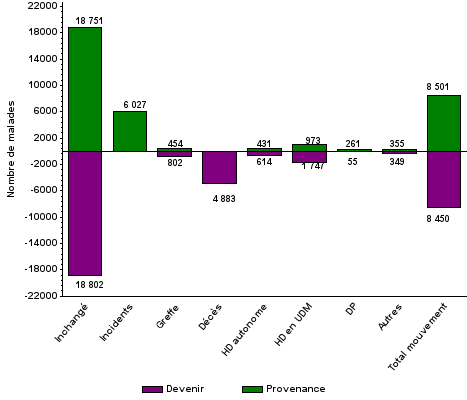 Provenance et devenir des patients en unité médicalisé au 31/12/2022 (n=13 295)
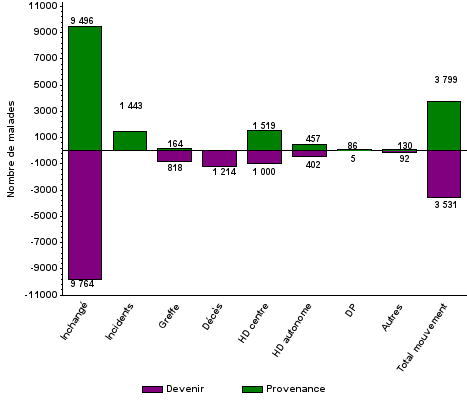 Provenance et devenir des patients en hémodialyse autonome au 31/12/2022 (n=8 565)
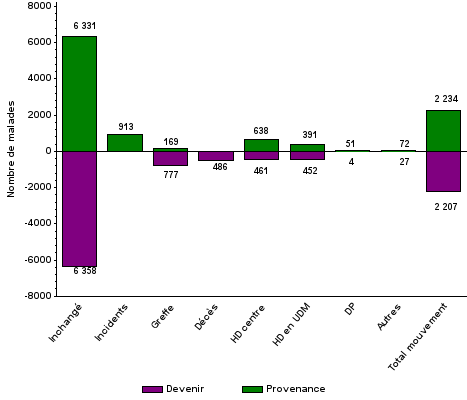 Provenance et devenir des patients en dialyse péritonéale au 31/12/2022 (n=2 986)
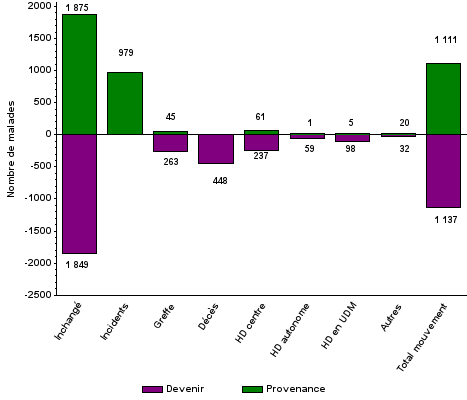 Provenance et devenir des patients en HD à domicile ou en DP autonome au 31/12/2022 (n= 2 193)
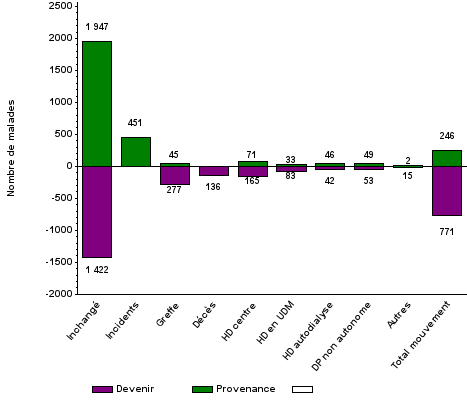 Provenance et devenir des patients porteur d'un greffon rénal au 31/12/2022 (n=42 015)
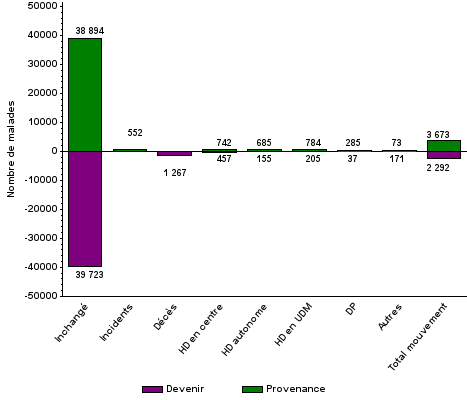 Devenir sur 2 ans des 1225 patients ayant démarré en DP en 2021
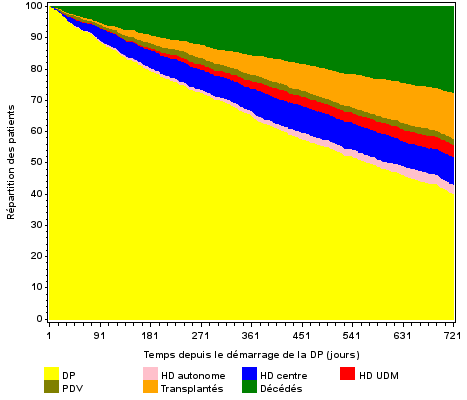 Devenir sur 2 ans des 8937 patients ayant démarré en HD en centre en 2021
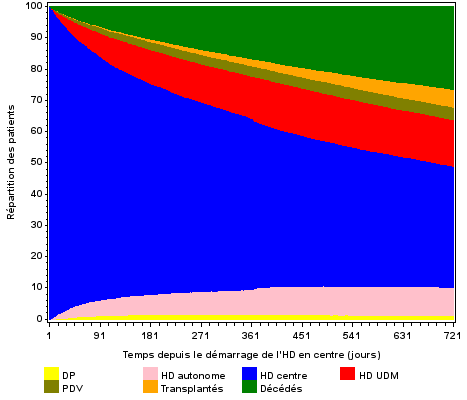 Origine des 1792 nouveaux patients 2021 en UDM 
2 ans après le démarrage du traitement de suppléance
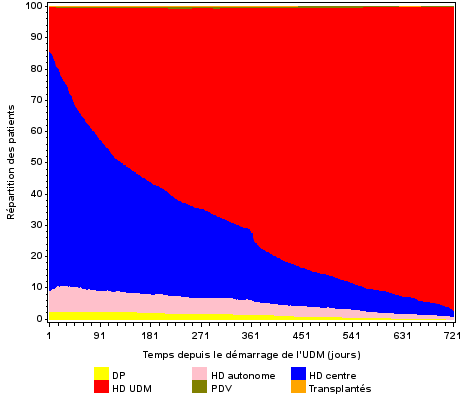 Origine des 594 nouveaux patients 2021 en DP 
2 ans après le démarrage du traitement de suppléance
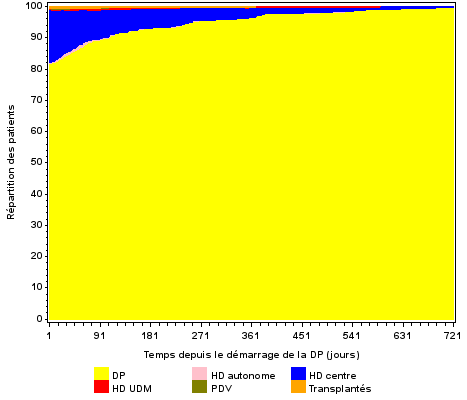 Enfants et adolescents avec une maladie rénale chronique stade 5 au stade de suppléance
Pour en savoir plus
https://www.agence-biomedecine.fr/Les-chiffres-du-R-E-I-N
Incidence 2023 de l’insuffisance rénale chronique terminale selon la tranche d’âge
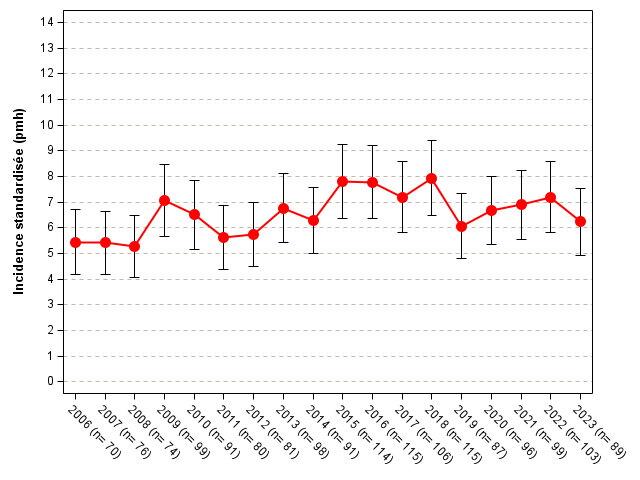 Evolution de l’incidence standardisée de l’insuffisance rénale terminale traitée (taux standardisés sur la population française de moins de 18 ans au 30/06/2023) et des effectifs de nouveaux patients
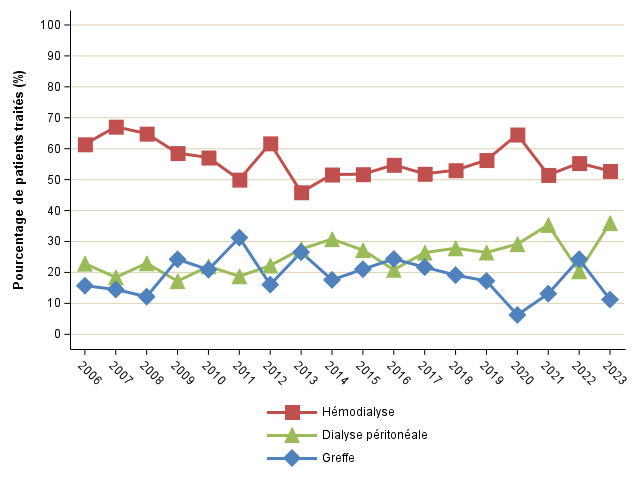 Evolution de la part des modalités de traitement initiale
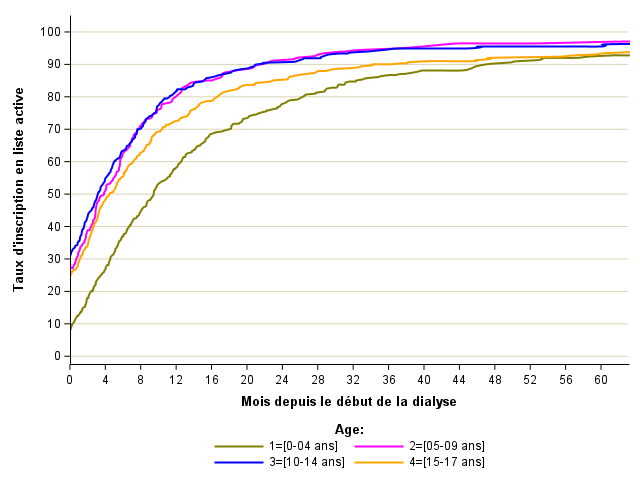 Taux d’incidence cumulée pour l’accès à la liste nationale d’attente d’une greffe de rein des nouveaux patients dialysés au cours de la période 2005-2023, selon l’âge
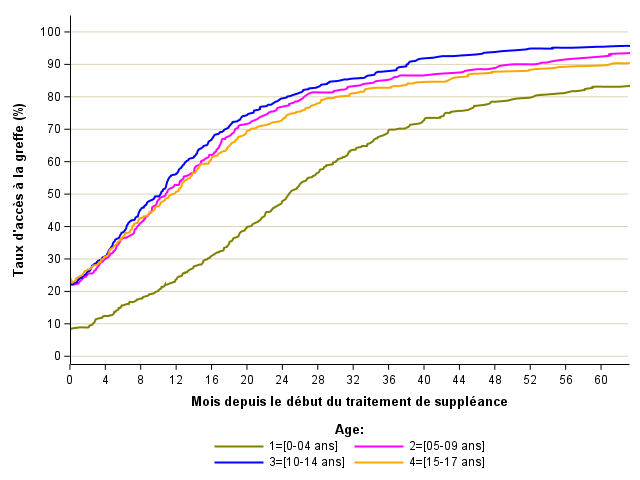 Taux d’incidence cumulée pour l’accès à la greffe de rein des nouveaux patients au cours de la période 2005-2023, selon l’âge
Prévalence 2023 de l’insuffisance rénale chronique terminale selon la tranche d’âge
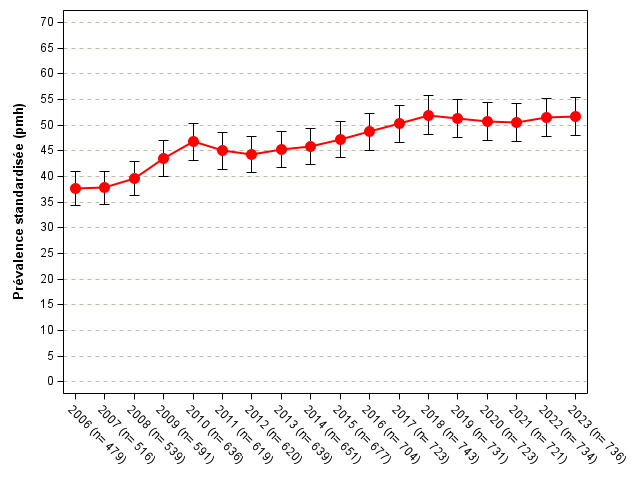 Evolution de la prévalence standardisée de l’insuffisance rénale terminale traitée (taux standardisés sur la population française de moins de 18 ans au 30/06/2023)
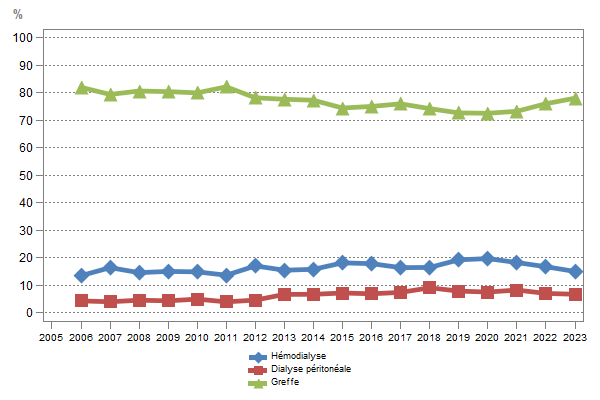 Evolution de la part des modalités de traitement au 31 décembre de chaque année
L’insuffisance rénale traitée 
par suppléance
dans les Outre-Mer
Pour en savoir plus
https://www.agence-biomedecine.fr/Les-chiffres-du-R-E-I-N
Incidence 2021-2022-2023 de la défaillance rénale avec traitement de suppléance (dialyse ou greffe préemptive) par région
Prévalence 2023 de la défaillance rénale avec traitement de suppléance rénale (dialyse ou greffe)
Remerciements à l’ensemble des équipes de dialyse et de greffe du territoire français et aux coordinations régionales qui par leur contribution permettent au registre d’atteindre ses objectifs avec un niveau élevé de qualité.

Pour en savoir plus

https://www.agence-biomedecine.fr/Les-chiffres-du-R-E-I-N